Financial
MANAGEMENT
PRESENTATION TEMPLATE
Edit Company Here
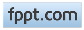 [Speaker Notes: Links:

https://www.pexels.com/photo/top-view-photo-of-people-near-wooden-table-3183150/]
ABOUT US
We do things better
This is a text placeholder that you can edit. This is a text placeholder that you can edit. This is a text placeholder that you can edit.
[Speaker Notes: Links:

https://www.pexels.com/photo/photo-of-people-near-laptops-3184312/]
OUR SERVICES
We do things better
SERVICE ONE
SERVICE TWO
SERVICE THREE
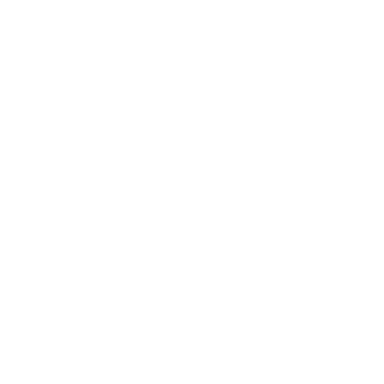 You can edit this text for your presentation.
You can edit this text easily.
You can edit this text.
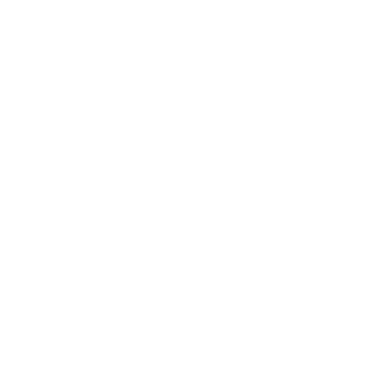 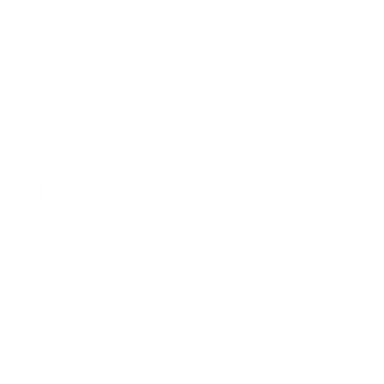 [Speaker Notes: Links:

https://www.pexels.com/photo/photo-of-person-using-laptop-3183145/]
What We Offer
We do things better
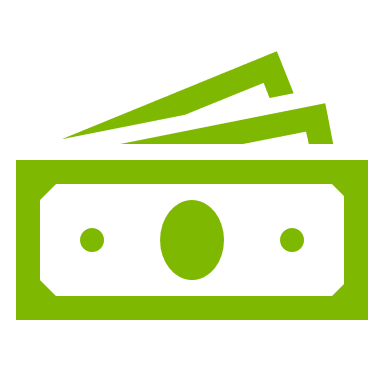 Presentations are communication tools that can be used as demonstrations, lectures, speeches, reports, and more.
You can edit this text for your presentation.
[Speaker Notes: Links:

https://www.pexels.com/photo/photo-of-person-holding-pen-3184635/]
Market Size
We do things better
100
Your Text Here
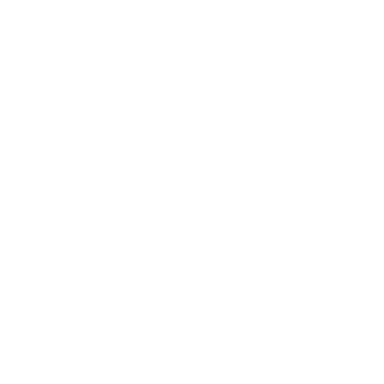 80
Your Text Here
60
Your Text Here
30
Your Text Here
[Speaker Notes: Links:

https://www.pexels.com/photo/photo-of-people-holding-each-other-s-hands-3184436/]
What We Offer
We do things better
Presentations are communication tools that can be used as demonstrations, lectures, speeches, reports, and more.
[Speaker Notes: Links:

https://www.pexels.com/photo/photo-of-people-leaning-on-top-of-wooden-table-3183179/]
What We Do
We do things better
80%
97%
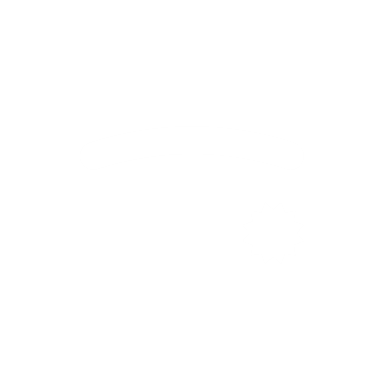 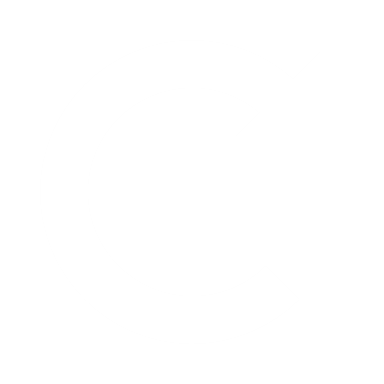 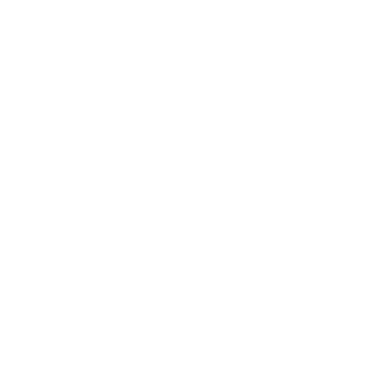 Title Here
Title Here
Presentations are communication tools that can be used as demonstrations, lectures, speeches, reports, and more.
[Speaker Notes: Links:

https://www.pexels.com/photo/photo-of-people-near-computers-3183159/]
Infographic Slide
Title Here
Title Here
Title Here
Title Here
Title Here
We Deliver Worldwide
You can edit this text for your presentation.
You can edit this text for your presentation.
You can edit this text for your presentation.
You can edit this text for your presentation.
You can edit this text for your presentation.
GET IN TOUCH
Contact us today!
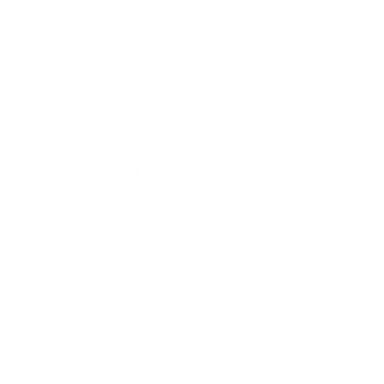 FPPT.com
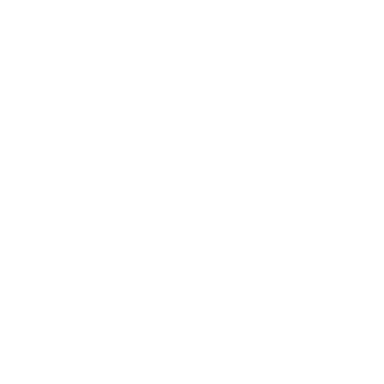 Your Address St, City
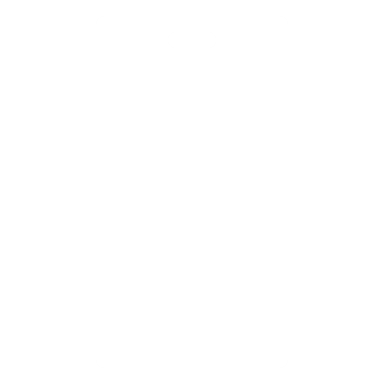 (+123) 456 789
[Speaker Notes: Links:

https://www.pexels.com/photo/photo-of-people-walking-on-hallway-3182811/]
Financial Presentation
THANK YOU!
Your Company Here
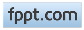 [Speaker Notes: Links:

https://www.pexels.com/photo/top-view-photo-of-people-near-wooden-table-3183150/]